DER EURO
Der Euro – die gemeinsame europäische Währung
Gliederung
1. Entstehung des Euros
2.Die Teilnahme-länder
3.Akzeptans des Euros
4. Die Europäische Zentralbank
Der Euro entsteht
Januar 1999 als Buchgeld
Januar 2002 als Bargeld
Nationale Währungen werden abgelöst
Euromünzen von nationalen Zentralbanken der 18 Staaten
Landesspezifische Rückseite
Die Eurobanknoten unterscheiden sich nur durch verschiedene Buchstaben als erste Stelle der Seriennummer
Das Euro Symbol
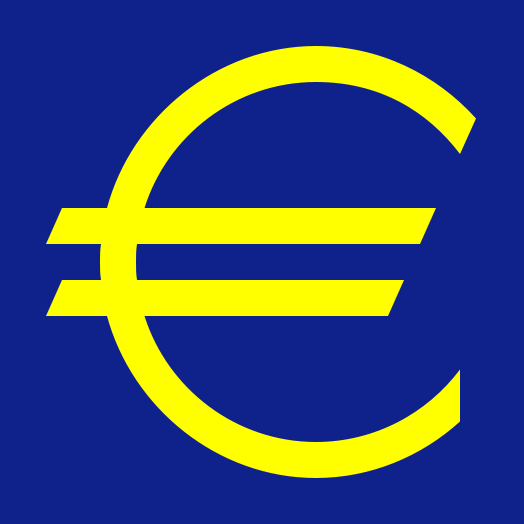 7. 10. Januar 2013 erste Banknote der              zweiten Serie 
8. Euro-Banknoten in Frankfurt am Main vorgestellt, die höheren Schutz vor Fälschungen bieten soll.
Die Teilnahmeländer
- 1999: Belgien, Deutschland, Finnland, Frankreich, Irland, Italien, Luxemburg, Niederlande, Österreich, Portugal und Spanien
- 2001: Griechenland
 - 2007: Slowenien
 - 2008: Malta und Zypern
 - 2009: Slowakei
 - 2011: Estland
 - 2014: Lettland
Akzeptanz des Euros
 
Studien von Fachhochschulen zeigten anfänglich, dass DER Euro als Währung in Österreich und Deutschland nicht sehr beliebt war.
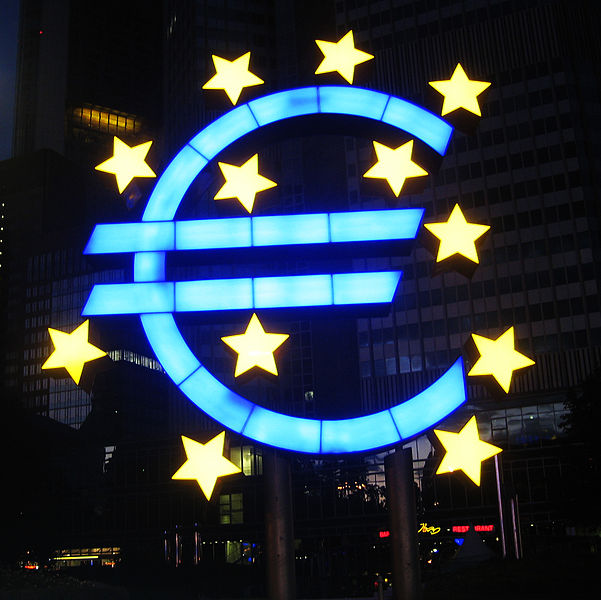 Die Europäische Zentralbank
Der Euro wird von der Europäischen Zentralbank (EZB) in Frankfurt am Main kontrolliert. Diese nahm am 1. Juni 1998 ihre Arbeit auf. Die Verantwortung ging jedoch erst mit dem Start der Europäischen Währungsunion (EWU) am 1. Januar 1999 von den Nationalen Zentralbanken (NZB) auf die EZB über.
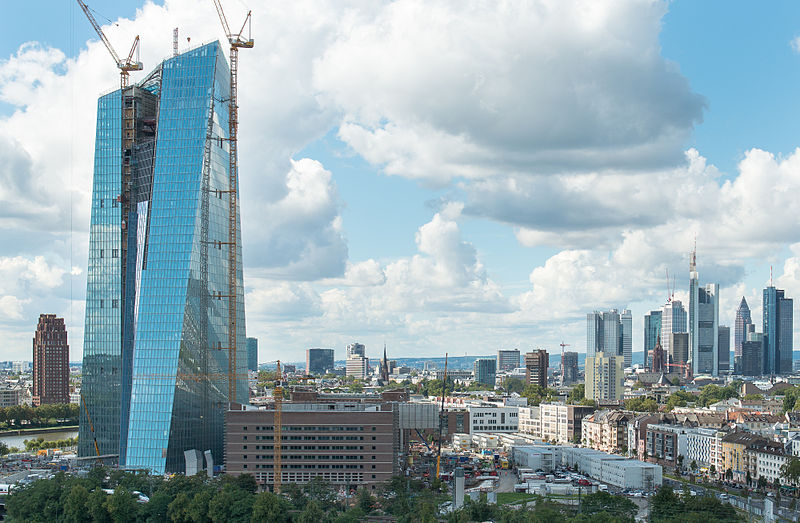